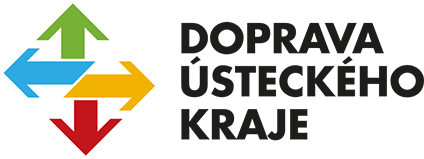 Začátek a konec  soutěžního výletu,
začátek trasy Skryté příběhy, 
soutěže pro děti s dopravní tématikou,
simulátor nárazu, dopravní testy,
opilecké a drogové brýle,
offroad safari,
veslařský trenažér
Terénní koloběžky
Pívobus,
      klobásy,
nordic walking
WC,
 soutěže DDM,
   výcvik psů
900 m
Grilování
Komáří vížka
horní stanice lanovky
Parkoviště
      pod Komáří vížkou
700 m
400 m
300 m
300 m
1300 m

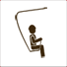 Infostánek DÚK
Sedmihůrská vyhlídka
Krupka 
dolní stanice lanovky

x
Krupka-Bohosudov
x  linka U1 (trať 130) ze směru Ústí nad Labem a Děčín
x linka U1 (trať 130) ze směru Chomutov, Most, Teplice